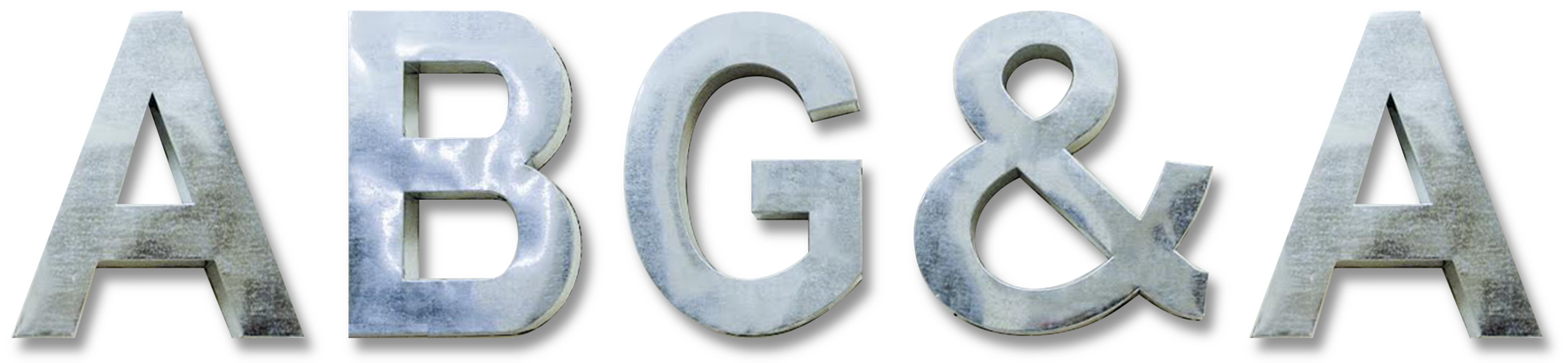 MILANO    ROMA   GENOVA   BARI
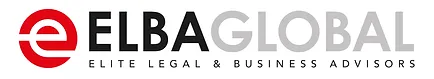 PRACTICE AREAS
STANDARD TASK


Administrative, Public law & Bids 
Bank & Finance Law
Civil Law
Commercial Law
Corporate Governance
Criminal Law
Maritime & Transport
Family Law
Bankruptcy & Restructuring
Immigration & Global Mobility
Intellectual Property
International 
Labor & Employment
Litigation & Arbitration
Privacy & Data Protection
Real Estate
Tax Advisory & Planning
SPECIAL TASK
 Legal Tech,  Legal Design, Digital Innovation

       		   Avv. Guido Medina
		   medina@agnolibruzzonegenovesi.it  


 M&A, Buyout, Strategic Alliance

       		   Avv. Andrea Cesana			Avv. Marcello Agnoli     		   acesana@agnolibruzzonegenovesi.it			agnoli@agnolibruzzonegenovesi.it 


 Institutional relations 

		   Avv. Aldo Bruzzone			Avv. Gianemilio Genovesi
		   bruzzone@agnolibruzzonegenovesi.it 			genovesi@agnolibruzzonegenovesi.it
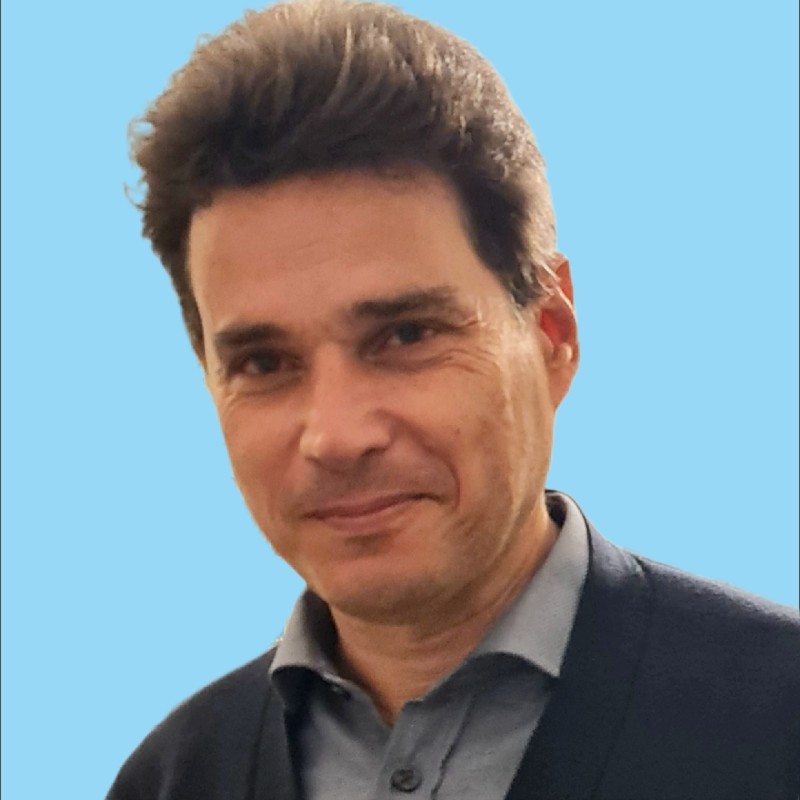 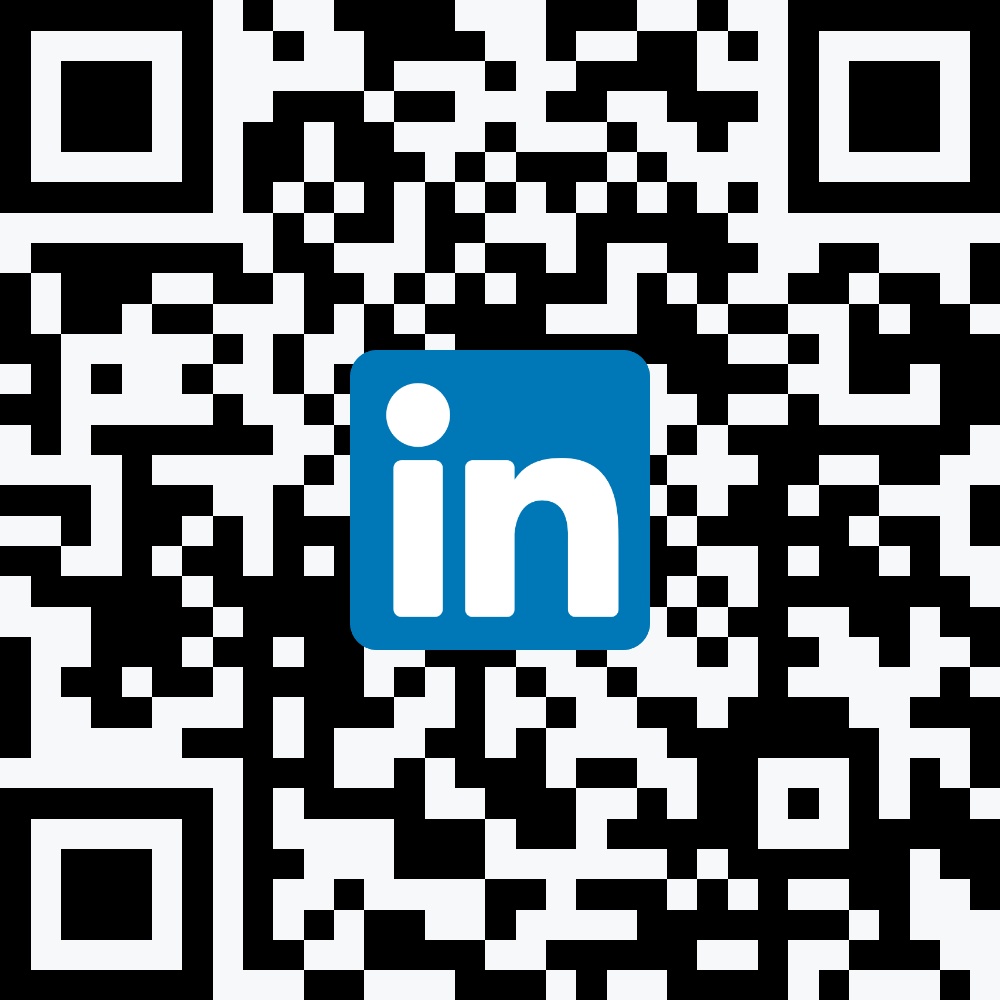 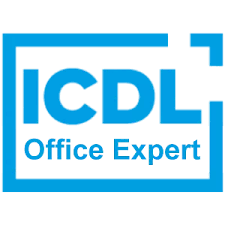 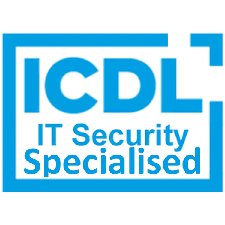 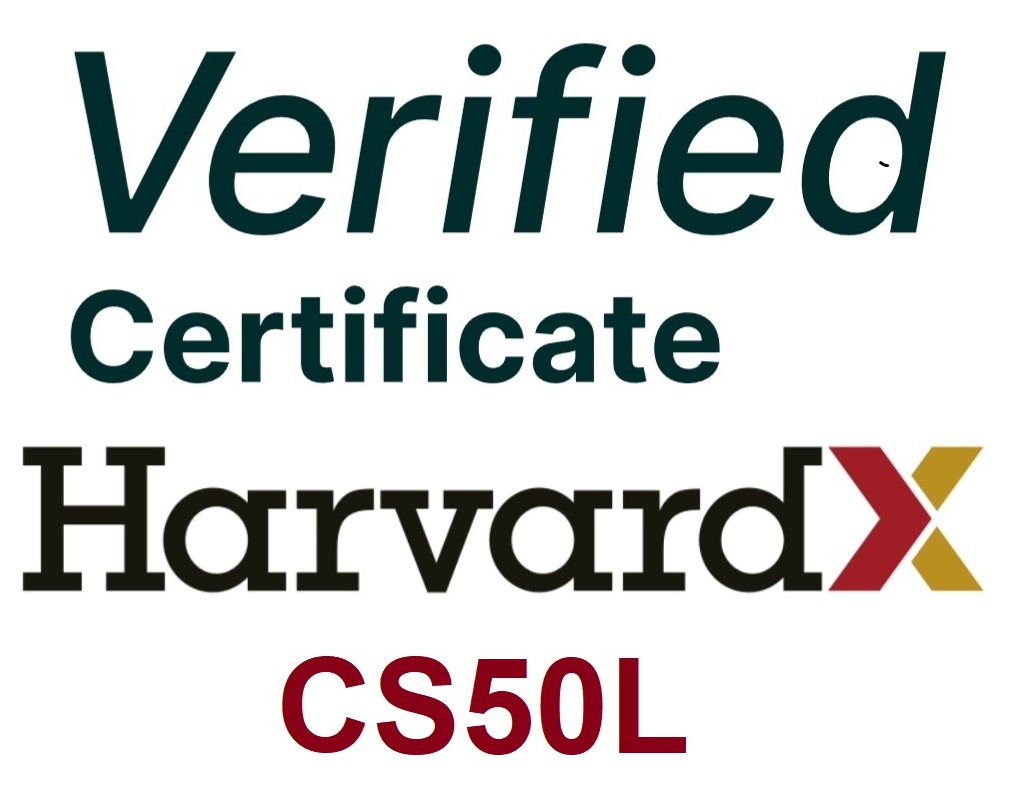 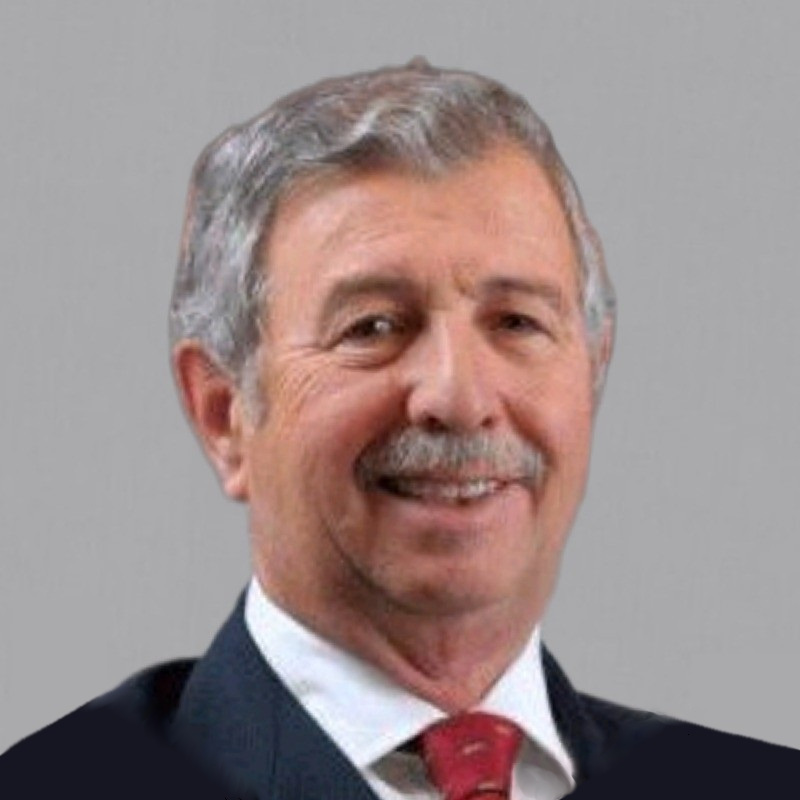 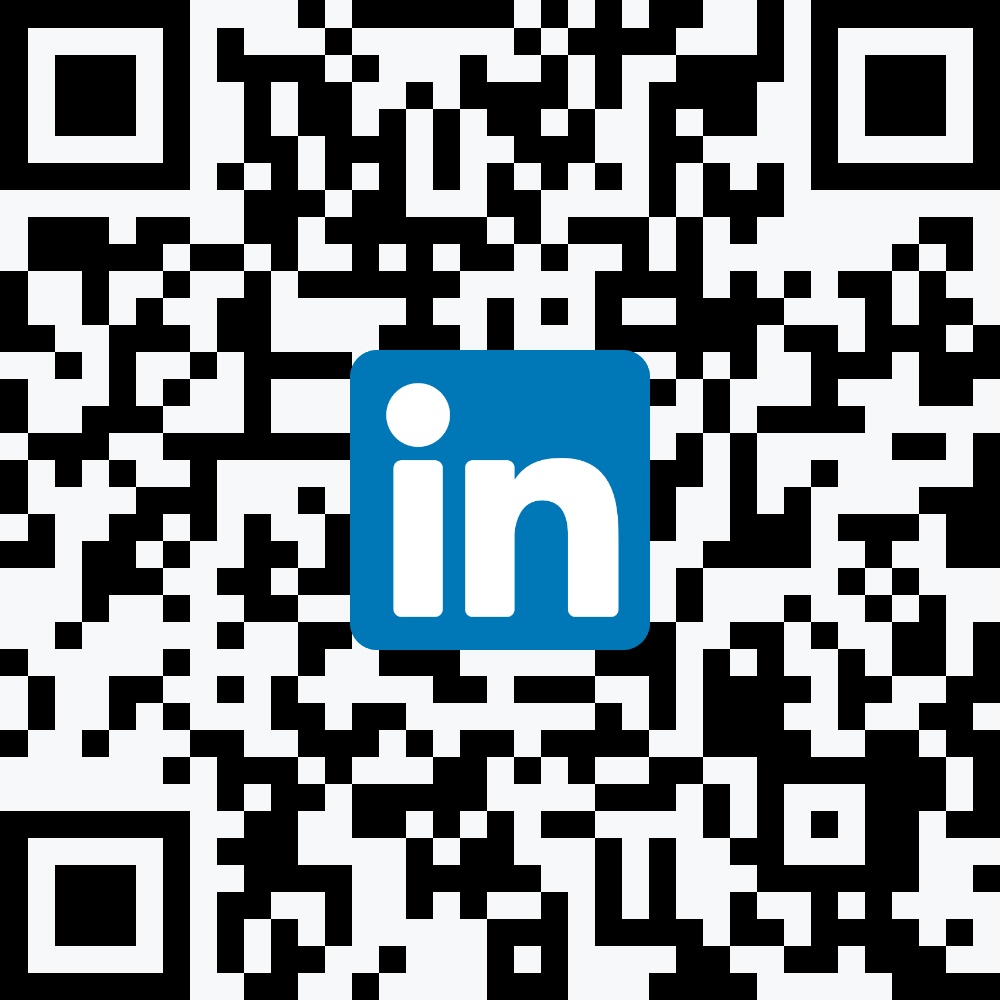 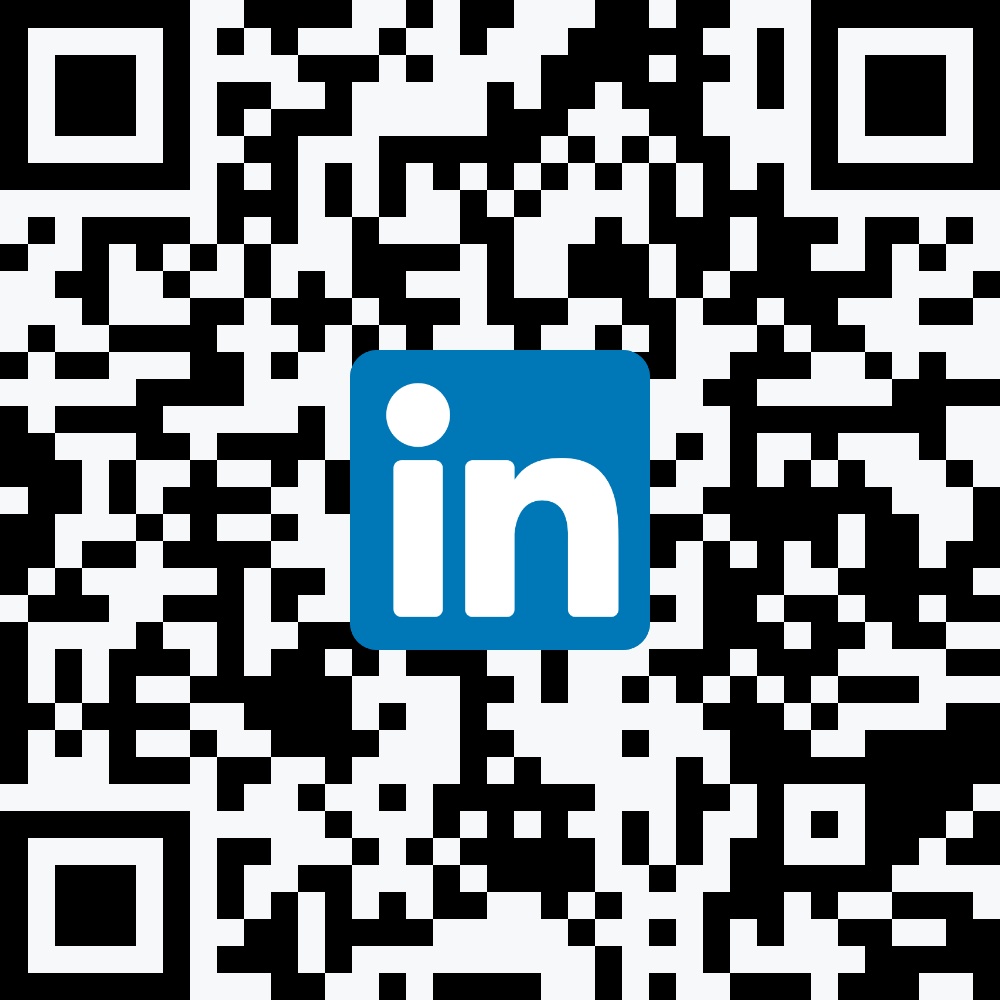 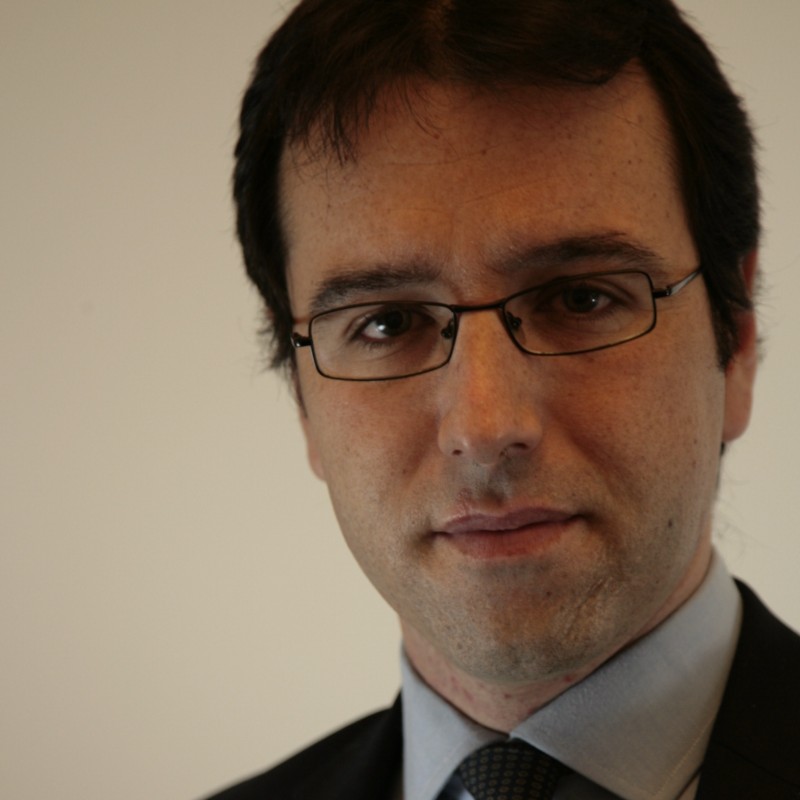 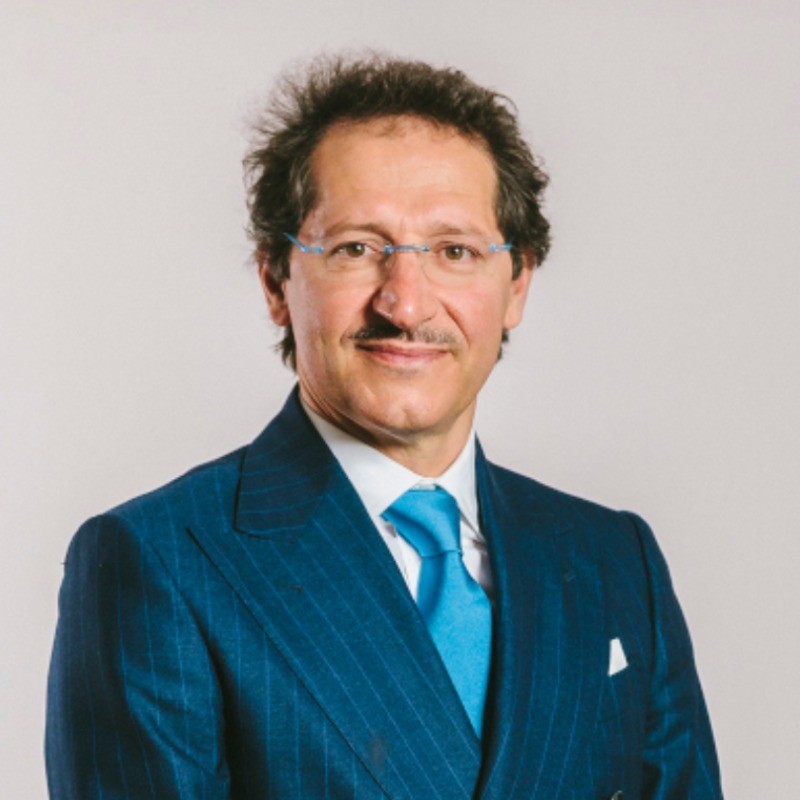 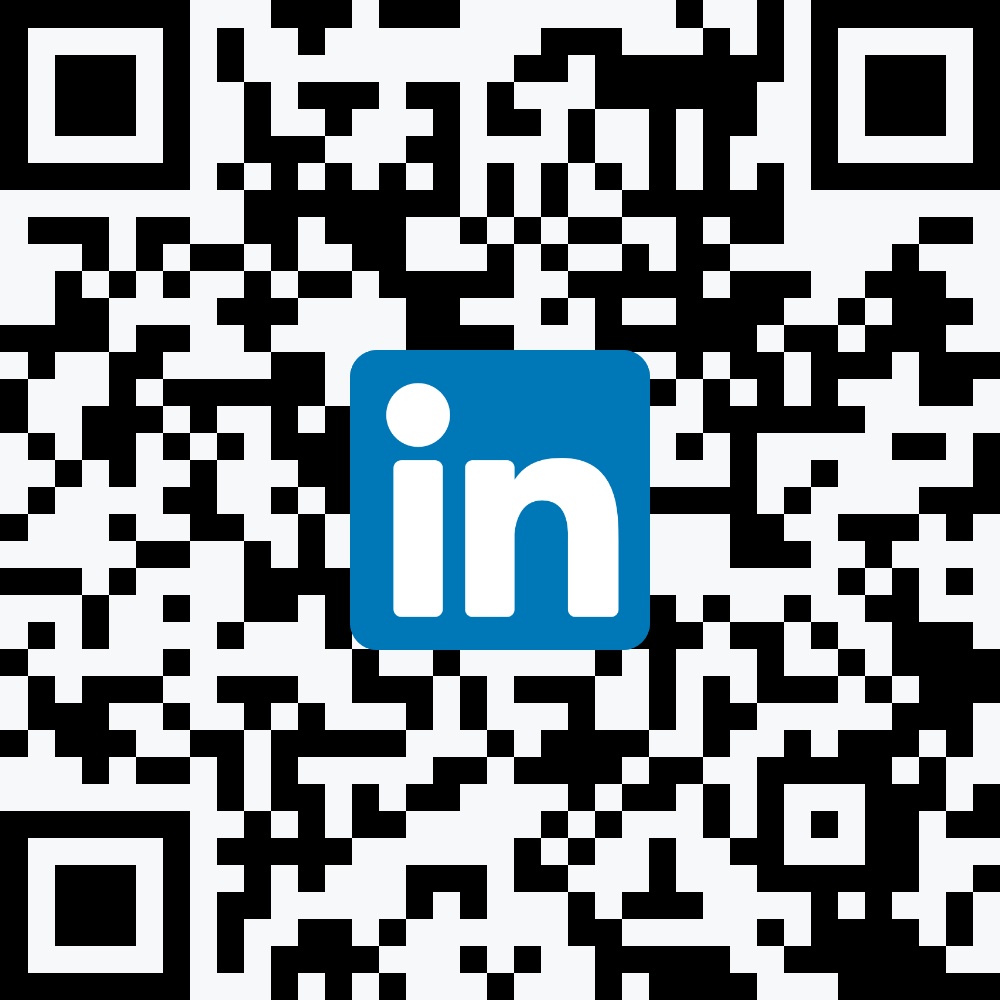 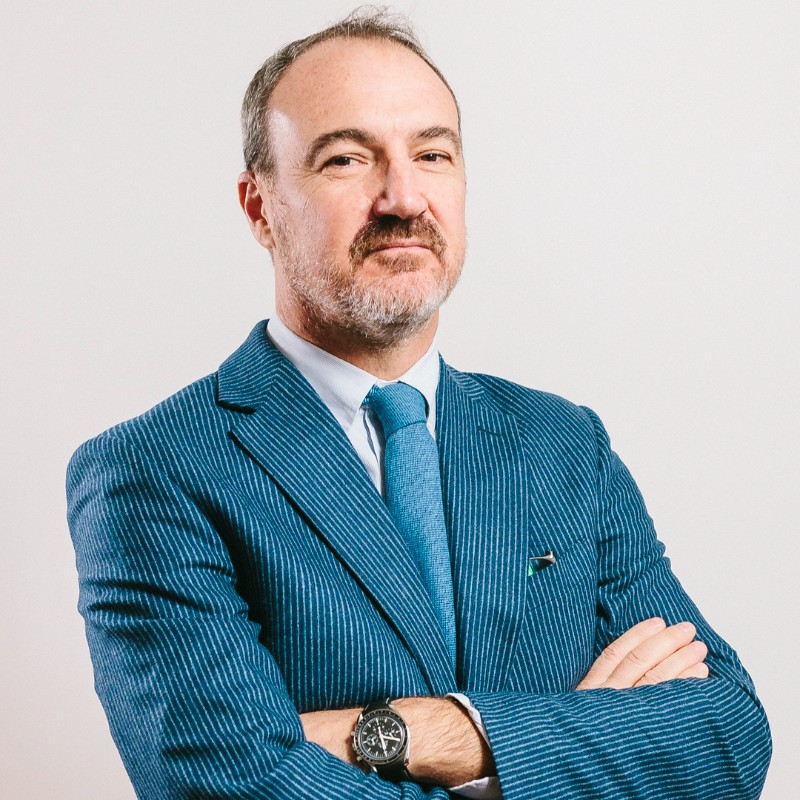 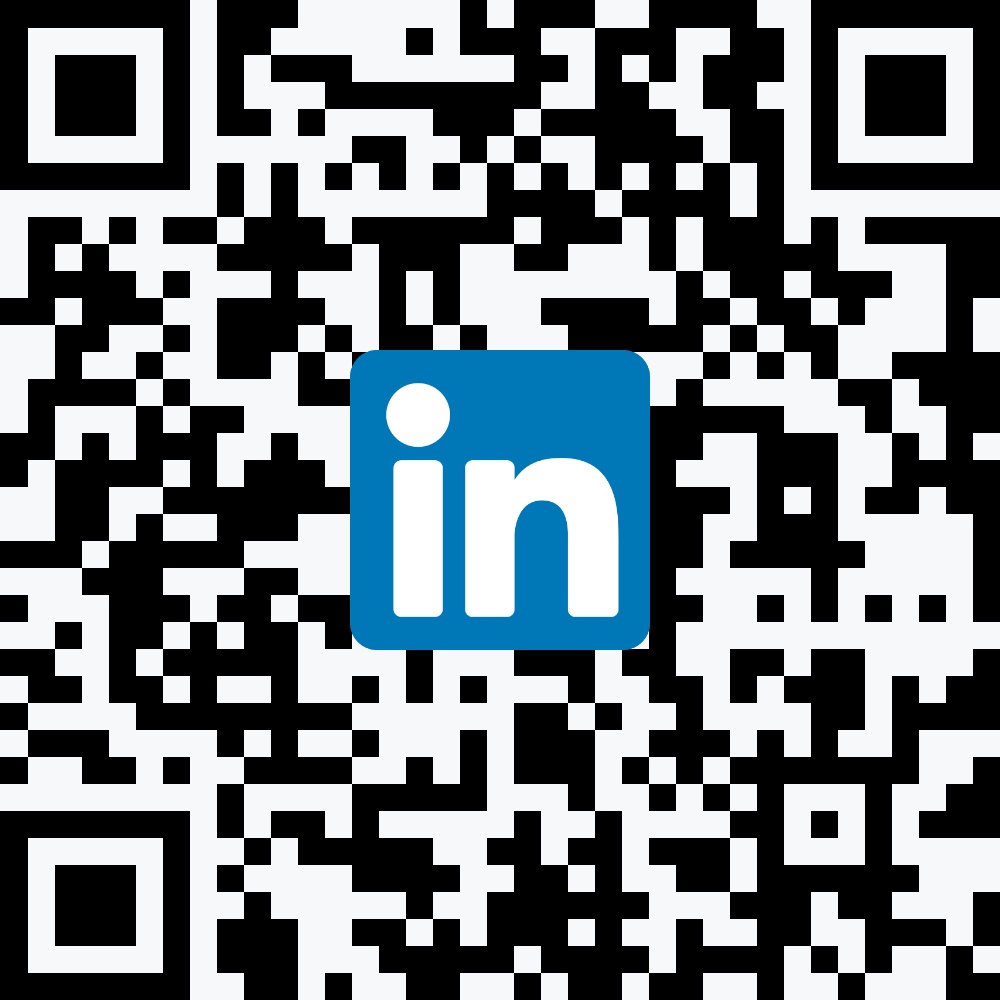 thank you!
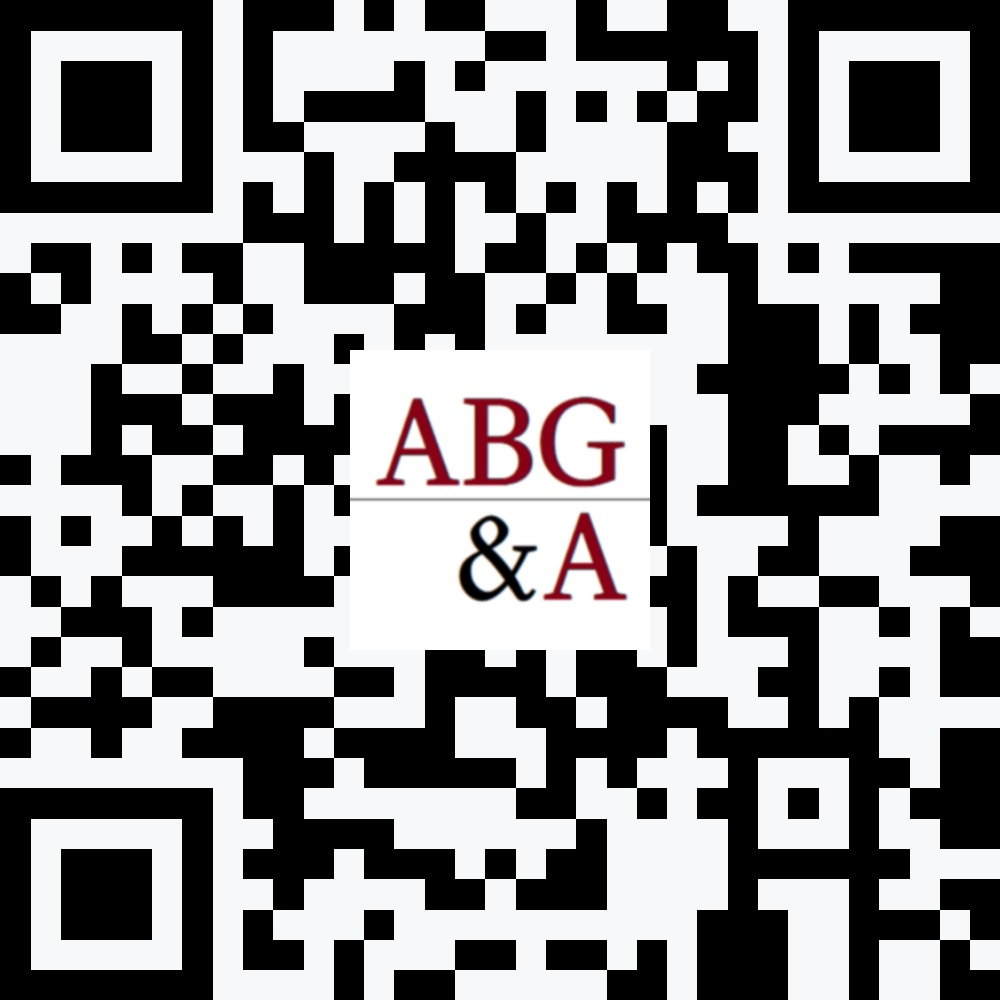